Current Issues at the NIH
NIH Regionals – October 27-28, 2016
Tony Corio
Grants Policy Analyst, Division of Grants Policy, OPERA, OER
NIH FY 2017  Budget and Fiscal News
Stay tuned for additional guidance…
2
FY 2017 NIH Grants Policy Statement
The updated NIHGPS will be available on October 31, 2016.

The revised Grants Policy Statement will be applicable to all NIH grants and cooperative agreements with budget periods beginning on or after October 1, 2016.



Until publication, NIH will continue to publish interim grants policy changes through the issuance of NIH Guide Notices via the NIH Guide for Grants and Contracts.

				
Stay tuned for additional information!!!
3
NRSA Projected Postdoctoral FY 17 Stipends
NIH announced its projected stipend levels for postdoctoral trainees and fellows supported by Kirschstein NRSA awards in FY 2017.

These projected stipend levels are planned to be effective December 1, 2016.

The projected new stipend levels align with the spirit of the U.S Department of Labor’s (DOL) recently issued revisions to the rules on paid overtime under the Fair Labor Standards Act (FLSA).

The new FLSA paid overtime rule sets a salary level of $47,476 for professional employees to be exempt from paid overtime.
See NOT-OD-16-134 for details.
5
4
NRSA Projected Postdoctoral FY 17 Stipends (cont.)
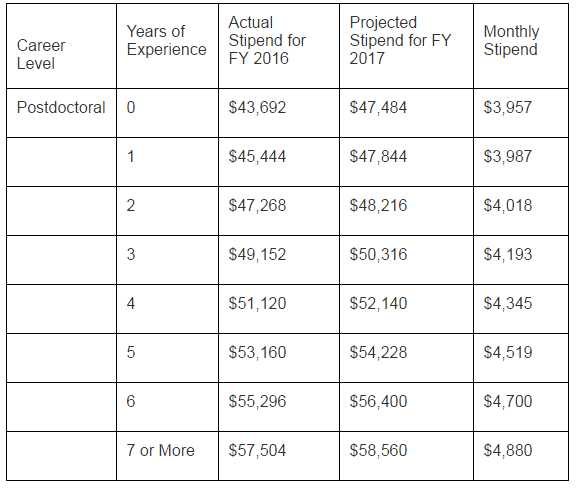 See Guide Notice: NOT-OD-16-134 for details.
5
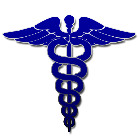 Precision Medicine Initiative (PMI)
The PMI marks a new era of medicine through research, technology and policies that empower patients, researchers, and providers to work together to develop individualized care.

$200 million was allocated to NIH for the PMI in FY16
$130 million to build a national, large-scale cohort (research participant group) of one million or more U.S. participants 
$70 million to NCI to lead efforts in cancer genomics

$170 million was projected to NIH for the PMI in FY17
$100 million in additional funds to continue to build a national, large-scale cohort of one million or more U.S. participants 
$70 million to continue NCI efforts in cancer genomics
6
National Cancer Moonshot Initiative
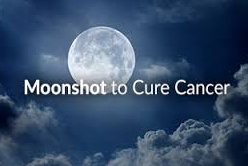 National Cancer Moonshot Initiative was established to:
accelerate cancer research; 
make more therapies available to more patients; 
improve our ability to prevent cancer and detect it at an early stage.

FY2016 - NCI received a $260.5 million budget increase to support this national cancer research initiative.

FY2017 - President’s budget request includes $680 million of additional funding for NCI to support this national cancer research initiative.
7
Policy Updates
Enhancing Clinical Trial Stewardship & Transparency
NIH recently announced the following policy to improve its stewardship of clinical trials. 

NIH policy:
Requires that all applications involving one or more clinical trials be submitted in response to a clinical-trial specific FOA. – Effective for receipt dates on or after September 27, 2017.

Expects all NIH-funded investigators and staff who are involved in the conduct, oversight, or management of clinical trials be trained in Good Clinical Practice (GCP). – Effective January 1, 2017

Expects all NIH-funded clinical trials are registered and that results are submitted to ClinicalTrials.gov whether or not subject to FDAAA. – Applies to grants, contracts, and intramural clinical trials submitted on or after January 18, 2017.
See NOT-OD-16-147; NOT-OD-16-148; and NOT-OD-16-149 for additional information.
9
Appendix Policy Change
NIH issues a new policy to eliminate most appendix materials that are submitted with applications. The new policy is effective for application due dates on or after January 25, 2017.

Allowable Appendix Materials are as follows:
For all applications: 
Blank informed consent/assent forms 
Blank surveys, questionnaires, data collection instruments 
FOA-specified items  
Applications submitted without required appendix materials will be considered incomplete and will not be reviewed. 

For Clinical Trials (all of the above plus the following):
Clinical trial protocols 
Investigator’s brochure from Investigational New Drug (IND)
Reminder: Applications will be withdrawn and not reviewed if they are submitted with appendix materials that are not allowed and/or required by the FOA.
See NOT-OD-16-129 for additional information.
10
Post-Submission Materials for Applications
NIH recently issued guidance which simplifies and consolidates the current NIH policy concerning post-submission materials. 

The policy change highlights the only post-submission materials that NIH will accept are those resulting from unforeseen events such as the following for example:

Revised budget page(s) (e.g., due to new funding or institutional acquisition of equipment)
Biographical sketches (e.g., due to the hiring, replacement, or loss of an investigator) 
Adjustments resulting from natural disasters (e.g., loss of an animal colony) 

As a reminder, the policy on post-submission application materials is not intended to correct oversights/errors discovered after submission of the application.
See NOT-OD-16-130 for additional information
.
11
Change in Eligibility Period - NIH Continuous Submission Policy for Reviewers with Recent Substantial Service
NIH has lengthened the eligibility period with regard to the Continuous Submission Policy for appointed members of NIH Advisory Groups, and Peer Reviewers with recent substantial service to submit their research grant applications. 






Continuous submission only applies to the R01, R21, or R34 and is NOT available for applications submitted for special dates (RFAs, some PARs) or other activity codes.
See NOT-OD-16-121 for additional information.
12
[Speaker Notes: New slide]
Revised NIH Parental Leave Policy for Ruth Kirschstein National Research Service Awards (NRSA)
NRSA trainees and fellows receive will continue to receive stipends for parental and other types of leave (vacation and holidays, sick leave, etc..) however, use of leave requires advanced notification to grantee institution. 


Notification of supervisors and others about plans to use leave must be:  

consistent with the organization’s policy; and 
consistently applied regardless of the source of funds.


See NOT-OD-16-105 for additional information.
13
NIH Research Involving Chimpanzees
Effective May 25, 2016, NIH: 

Will fund proposed research involving chimpanzees if the research is consistent with the definition of “noninvasive research,” as described in the “Standards of Care for Chimpanzees Held in the Federally Supported Chimpanzee Sanctuary System”

Will Not fund any new or other competing research involving chimpanzees proposing “invasive research”. 




See NOT-OD-16-095 for additional details
14
Change in Animal Welfare Assurance Numbering System
Effective July 25, 2016: 

OLAW implemented a new Animal Welfare Assurance database that utilizes a new numbering format (D00-00000). 
Institutions with an Assurance that utilized the old numbering format (A000-01) will receive a new number however,  OLAW will retain the old number for the life of that Assurance. 
Institutions may use either the new or old Assurance number in communications with NIH. 
OLAW will reference both new and old Assurance numbers in Assurance-related correspondence. 

See NOT-OD-16-125 for additional information.
15
Revised OMB Approval for SF424 R&R Forms and Forms-D
NIH has transitioned to Forms-D. 
Rigor and transparency in research
New font guidelines
Vertebrate Animals
 
NIH grant application form packages include both agency-specific forms and federal-wide forms. 

Agency-specific forms were recently approved for use through October 31, 2018 (FORMS-D), Federal-wide forms are on a different clearance cycle and have expired as of September 30, 2016.

Continue to use the application form packages posted with our funding opportunity announcements despite the expiration dates noted on each form.
See NOT-OD-16-081 and NOT-OD-16-120 for additional information
16
Restructured and Streamlined Application Guides and Supplemental Instructions
NIH application guides and supplemental instructions have been restructured and streamlined.

Key changes:
How to Apply - Application Guide webpage - central resource for competing application submission information. 

New filtered views of the application instructions 

Chart that shows which application instructions to follow for each activity code. 

Duplicative information has been eliminated 

PDF format only
See  NOT-OD-16-084 for details.
17
Streamlining the eRA Commons Registration Process
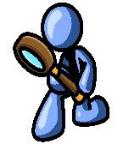 NIH has streamlined the registration requirements for Foundations that represent already existing recipient organizations as well as newly formed consortiums where the consortium members are already individually recognized as NIH recipient organizations. 


NIH urges potential applicants to consider the eligibility assessment questions found on NOT-OD-16-057 prior to initiating the eRA Commons registration process.

 

See NOT-OD-16-057 for details.
18
Requirements for the Appropriate Signatures on NIH Forms and Official Documentation
All forms and documentation submitted to the NIH must reflect the name of the individual with the appropriate institutional authority to submit such information.






Signature blocks should contain the appropriate institutional authority

Electronic signatures must reflect the name of the individual that is signing off on that document and not a generic block signature such as “Proposal reviewer”


See NOT-OD-16-071 for details.
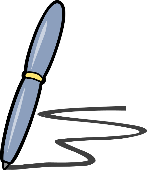 19
Reporting Instructions for Publications  Supported by Shared Resources in RPPR and Renewal Applications
Awardees are not required to track or report publications arising from the resources they share. 

Optional:
Awardees should only use a list or summary to highlight how shared resources lead to noteworthy impact(s). 

RPPR –list and/or summarize these publications in section B.2.  

Renewal application –list and/or summarize these publications in the appropriate sharing plan. 




See NOT-OD-16-079 for details.
20
NIH Policy on Informed Consent for Human Fetal Tissue Research
NIH-funded research involving human fetal tissue must be conducted in compliance with all applicable federal, state, and local laws and regulations.

NIH expects:

Informed consent be obtained from the donor 

When recipient uses a third party, appropriate documentation be maintained by grantee and contractors stating that informed consent was obtained at the time of collection 




See Guide Notice NIH-NOT-OD-15-143 and NOT-OD-16-033 for additional details.
23
Final NIH Policy on the Use of a Single Institutional Review Board (sIRB) for Multi-Site Research
Effective for receipt dates on and after May 25, 2017. 


Domestic sites participating in multi-site studies involving non-exempt human subjects research funded by the National Institutes of Health (NIH) will use a single Institutional Review Board (sIRB) to conduct the ethical review required by the Department of Health and Human Services regulations for the Protection of Human Subjects.



See NOT-OD-16-094 for details.
22
New Salary and Research Cost Allowances for K08 and K23 Career Development Awards
Effective February 12, 2016, for new (Type 1) and continuation (Type 5) K08 and K23 applications submitted for FY 17 funding.  Several NIH Institutes and Centers (ICs) will increase the K awardee's salary support to a base level of $100,000. 

.
Scenario 1:
Institutional base salary = $125,000 
$125,000 x 75% = $93,750 
NIH contribution = $93,750 


Scenario 2:
Institutional base salary = $155,000 
$155,000 x 75% = $116,250 
NIH contribution = $100,000 
.
See NOT-OD-16-054 for details
23
Individual Mentored Career Development Awards: eRA Commons Usernames Now Required for Primary Mentors
Effective June 12, 2016, the primary Mentors eRA Commons username is required for Individual Mentored Career Development applications and awards and must be reported on the R&R Senior/Key Person Profile (Expanded) form of the Career Development application.  

**Failure to identify the primary Mentor will result in a warning for applications submitted electronically.**




See NOT-OD-16-082 for details.
24
OMB Federal Awardee Performance and Integrity Information System (FAPIIS) Requirement
FAPIIS - a system to capture past performance and integrity and business ethics information related to recipients of Federal contracts, grants and cooperative agreements.

Recipient Responsibilities
Greater than $10M in active Federal awards 
required to enter information about criminal, civil and administrative proceedings 
performance of a Federal award that reached final disposition within the most recent five-year period and 
make semiannual reports.

Public website for FAPIIS:  https://www.fapiis.gov/fapiis/index.action 

See NOT-OD-16-067 for details.
25
Policies on the horizon
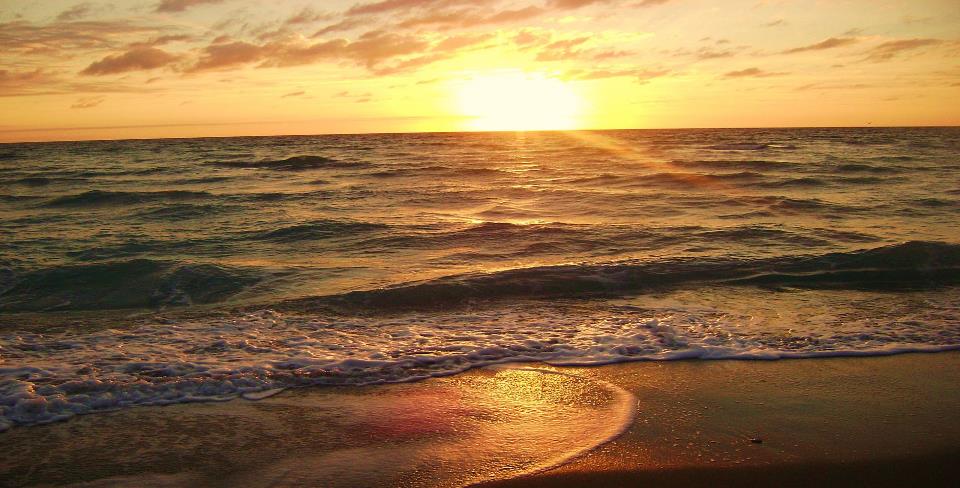 12
Research Terms and Conditions
Development of a revised set of Research Terms and Conditions (RTC) that will:

Uniform Guidance incorporated by reference and provide additional clarity for select provisions.
Reference to OMB FAQs (have the full force and effect of the Uniform Guidance). 
Apply to an award when included or incorporated in the award by reference.
Apply to research and research-related grants made by the participating agencies to institutions of higher education and non-profit organizations.


Next Steps:






To view the draft Research Terms and Conditions, see: http://www.nsf.gov/awards/managing/rtc.jsp.
27
Grants Oversight and New Efficiency (GONE) Act
Enacted January 28, 2016
Key Provisions:
HHS Secretary designated as lead 
Report due to HHS Secretary and Congress NLT 12/31/17 that:
Lists of Federal grant awards held by the agency;
Provides the total number of Federal grant awards
by time period of expiration;
with zero dollar balances; and
with undisbursed balances;
Describe the challenges leading to delays in grant closeout; and
Explain why the 30 oldest Federal grant awards of an agency has not been closed out.


NIH awaiting specific guidance and requirements for implementation from HHS.
28
Final Research Performance Progress Reports (FRPPR)
Same format as the current interim/annual RPPR
Will replace the final progress report requirement for closeout
Publicly available Outcomes section - a concise summary of the cumulative outcome or findings of the project
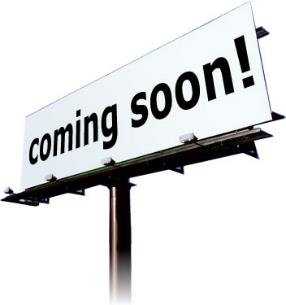 29
Policy Reminders
Reminder PMS Subaccounts – Timeline and Requirements
There were no changes to the submission process or due dates

Awarded types 4 to transition funding to subaccounts

Subaccount Transitional Federal Financial Reports (FFRs)

September 30, 2016 – All awards have been transitioned to subaccounts
31
Reminder Grant Closeout (Unilateral Closeout)
Unilateral Closeout (action of last resort)-closeout of an award without the receipt of acceptable reports from the recipient.

HHS policy requirement - Unilateral closeout of awards if the following final reports are not timely and acceptable.

Final Progress Report (FPR)
Final Invention Statement and Certification (FIS)
Final Federal Financial Report (FFR)
32
ReminderTimely Progress Reports
Annual progress reports = RPPR format 

Due dates

Non-SNAP - approximately 60 days before the next budget period
SNAP - approximately 45 days before the next budget period
Multi-year funded - on or before anniversary



Searchable list to determine which progress reports are due: https://public.era.nih.gov/chl/public/search/progressReportByIpf.era
33
ReminderTimely Financial Reporting
Federal Financial Report (FFR)(SF-425) Expenditure Data 

Annual (Non-SNAP Awards)  
FFR submitted no later than 90 days after the end of the calendar quarter in which the budget period ended.  

Final (SNAP and Non-SNAP Awards) 
FFR submitted within 120 days following the end of the project period
34
Reminder  All Subject Inventions Must be Reported on the HHS 568 -  Final Invention Statement and Certification and in iEdison
NIH recipients must file the HHS 568 at the conclusion of an NIH award

All subject inventions reported on the HHS 568 must be reported in iEdison. 

Failure to report all inventions may result in your organization’s loss of rights in the invention or other actions as appropriate.





See NOT-OD-16-066 for additional information and resources.
35
ReminderiEdison Reporting Requirements and Compliance Messages
Recipients must report inventions electronically through iEdison. 
iEdison no longer permits a user to waive title to an invention or patent until all outstanding compliance issues and notification messages are resolved.

Examples of Compliance Notification Messages and actions that grantees Must take to resolve these messages: 














See NOT-OD-15-119 for more details.
Questions?  Call 301-435-1986 or email: inventions@nih.gov
36
ReminderDelays in Grant Application Submission due to Severe Weather and Natural Disasters
NIH will consider accepting late applications, on a case-by-case basis, under the following circumstances:

Detailed cover letter

Application submission must not to exceed the number of days the applicant organization was officially closed. 







See NOT-OD-15-108  and NOT-OD-16-135 for additional information.
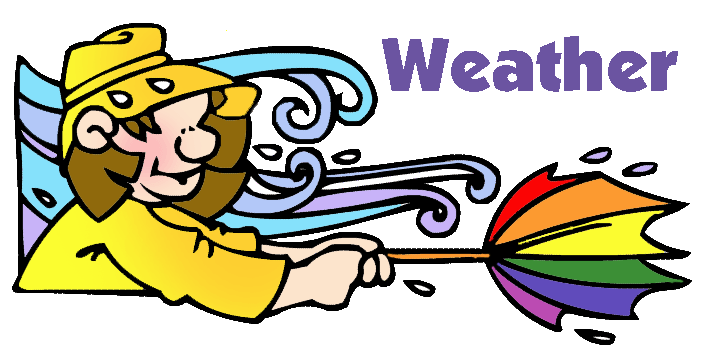 37
Educational Outreach
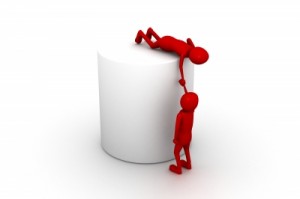 OLAW Educational Outreach
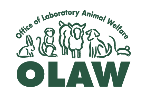 OLAW free quarterly webinars series:
http://grants.nih.gov/grants/olaw/e-seminars.htm
Recordings of past webinars
http://grants.nih.gov/grants/olaw/educational_resources.htm


Disaster planning resources: 
http://grants.nih.gov/grants/olaw/disaster_planning.htm
Disaster planning webinar & FAQ
39
OLAW-supported Workshops, Conferences and Educational Outreach
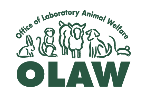 SCAW Workshops & Conferences 
December 5-6, 2016 – San Antonio, TX

IACUC 101 Series Workshops
March 19, 2017 – New Orleans, LA
http://grants.nih.gov/grants/olaw/workshop.htm
40
Electronic submission & Era commons
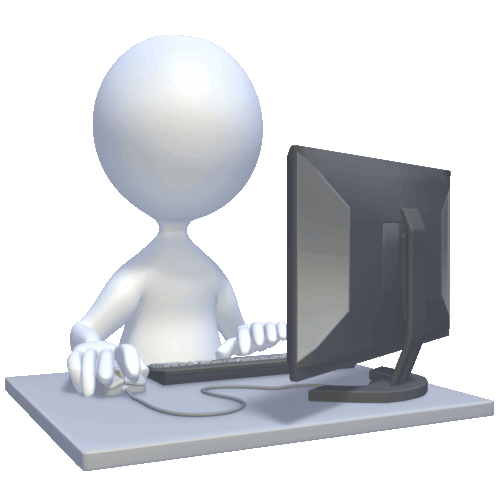 Application Submission System & Interface for Submission Tracking (ASSIST)
ASSIST (optional) is now available for:
all single and multi-project, competing grant applications; 
single-project administrative supplements; 
single-project, post-award successor-in-interest (type 6) requests; and 
single-project, post-award change of institution (type 7) requests. 

Funding opportunity announcements posted in the NIH Guide for Grants & Contracts that allow ASSIST as an option contain an "Apply Online Using ASSIST" button in addition to the "Apply Using Downloadable Forms" button. 



See NOT-OD-16-042 for details.
42
Tips for eSubmission Success
Register Early! 

Required Registrations
System for Award Management (SAM) 
Grants.gov and 
eRA Commons

Submit early!

Correct any errors before due date


View your application in Commons

If you can’t VIEW it, NIH can’t REVIEW it!
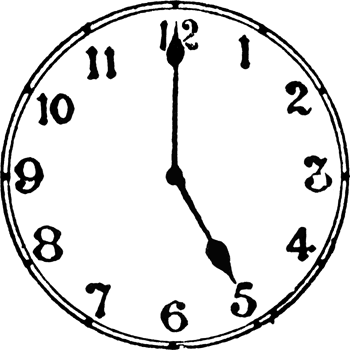 43
Helpful NIH Resources
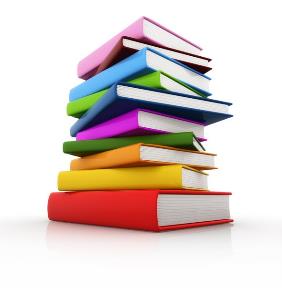 RPPR Resources
RPPR Webpage: http://grants.nih.gov/grants/rppr/ 

Includes links to: 
RPPR Application Guide
RPPR Guide Notices
Frequently Asked Questions
Training
Contacts
45
Frequently Asked Questions
FAQs –searchable websites for:

Application/progress report preparation, funding initiatives, policies, human subjects, animals, disaster response, PMS Subaccounts, Core Facilities, FCOI, single IRB, etc…





http://grants.nih.gov/grants/frequent_questions.htm
46
Summary of Helpful NIH Web Pages
Office of Extramural Research (OER) Web Page:
http://grants.nih.gov/grants/oer.htm

NIH Grants Policy Statement (Rev. 11/15):
http://grants.nih.gov/grants/policy/nihgps/ 

NIH Extramural Nexus – newsletter for the extramural community:
http://nexus.od.nih.gov/all/nexus-by-date/ 	

Grant Application Basics: 
http://grants.nih.gov/grants/grant_basics.htm

eRA Training: Video Tutorials
http://era.nih.gov/era_training/era_videos.cfm
47
Summary of Helpful NIH Web Pages
Applying Electronically: http://grants.nih.gov/grants/ElectronicReceipt/index.htm

Annotated SF424 (R&R) Application Forms (General and Small Business and Multi-project):
http://grants.nih.gov/grants/how-to-apply-application-guide.htm

Ten Checks to Help Avoid Common Application Errors:
http://grants.nih.gov/grants/how-to-apply-application-guide/learn-how-we-check-your-application-for-completeness/avoiding-common-errors.htm

Do I have the right electronic forms for my NIH application?:
http://grants.nih.gov/grants/ElectronicReceipt/files/right_forms.pdf

Self Help Resources page:
http://grants.nih.gov/support/index.html
48
Summary of Helpful NIH Web Pages
eRA Commons Web pages:
http://era.nih.gov/

eRA Commons User Guides:
http://era.nih.gov/commons/user_guide.cfm 

Intellectual Property Policy:
http://grants.nih.gov/grants/intell-property.htm 

Research Portfolio Online Reporting Tools (RePORT): 
http://report.nih.gov  

RePORT Expenditures & Results (RePORTER):
http://projectreporter.nih.gov/reporter.cfm

Availability of Resources for Instruction in the Responsible Conduct of Research
http://grants.nih.gov/grants/guide/notice-files/NOT-OD-16-122.html
49
NIH OER Listservs
NIH Guide for Grants and Contracts:
Official publication for NIH Grant Policies, Guidelines & Funding Opportunities 
http://grants.nih.gov/grants/guide/listserv.htm

Office for Human Research Protections (OHRP):
http://www.hhs.gov/ohrp

Office of Laboratory Animal Welfare (OLAW):
http://grants.nih.gov/grants/olaw/references/list.htm

eSubmission:  
Separate listservs available for scientists and administrators
http://grants.nih.gov/grants/ElectronicReceipt/listserv.htm
50
Grants Information:Who to Contact?
General Application Questions:
E-Mail: GrantsInfo@nih.gov
Phone:  301-435-0714 

Grants.gov Customer Support:  
E-Mail: support@grants.gov
Webpage: http://grants.gov/ 
Phone:  1-800-518-4726 

eRA Service Desk (formerly eRA Commons Helpdesk):
Web: http://era.nih.gov/help/  
Toll-free: 1-866-504-9552 
Phone: 301-402-7469 
Hours: Mon-Fri, 7a.m. to 8 p.m. Eastern Time
51
Grants Policy:Who to Contact?
Division of Grants Policy:
E-Mail: GrantsPolicy@mail.nih.gov
Phone:  301-435-0949 

Division of Grants Compliance & Oversight:
E-Mail:  GrantsCompliance@mail.nih.gov
Phone:  301-435-0949

Division of Extramural Inventions and Technology Resources: 
E-Mail:  Inventions@nih.gov
Phone:  301-435-1986
52
Questions ?
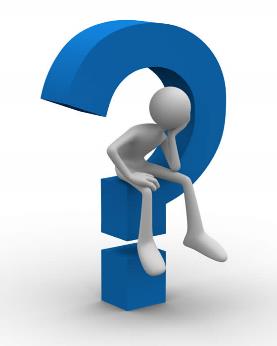